Retrospective:
A Look Back at DESTINI Estimator Innovations
Beck-Technology.com
Estimate View Excel Report
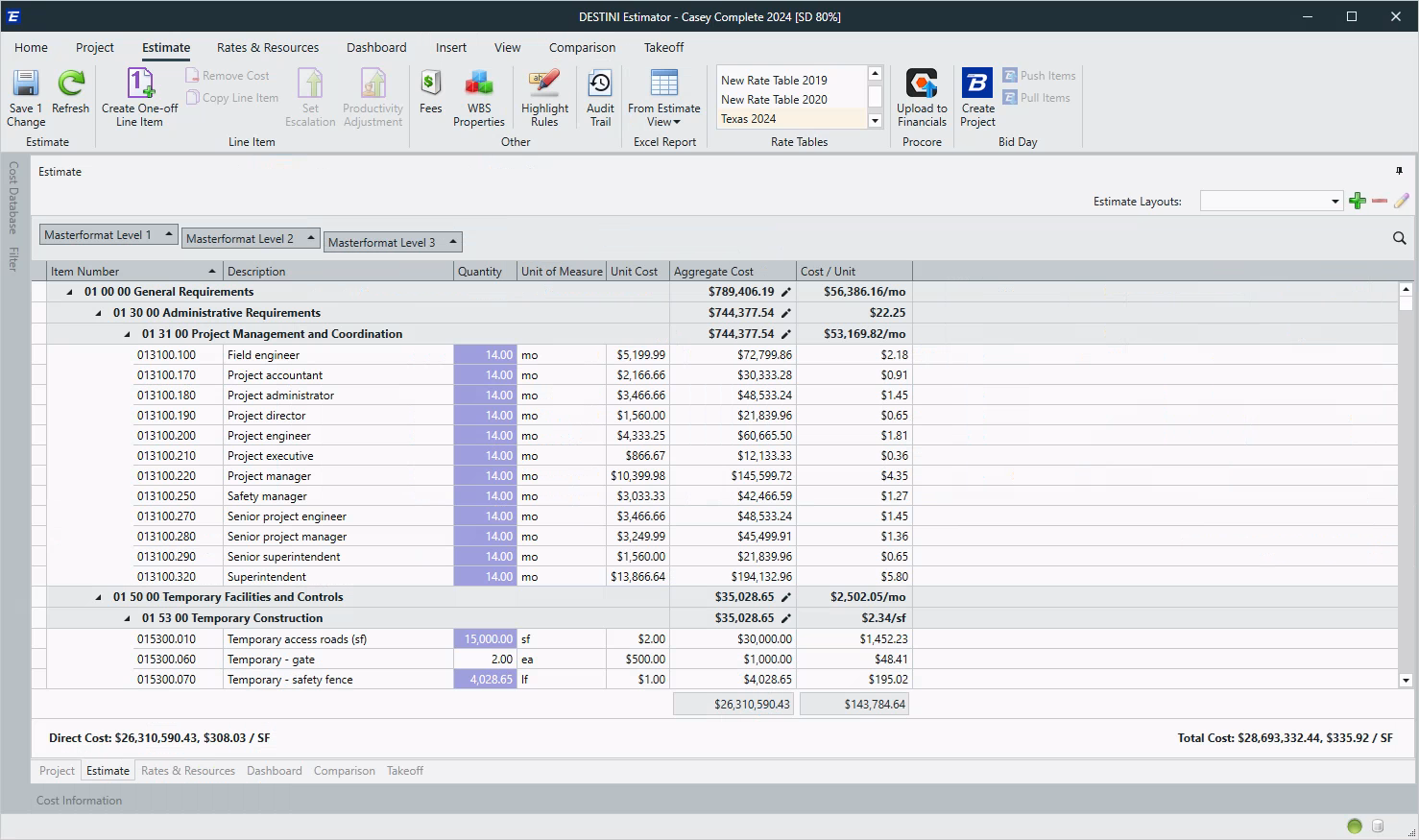 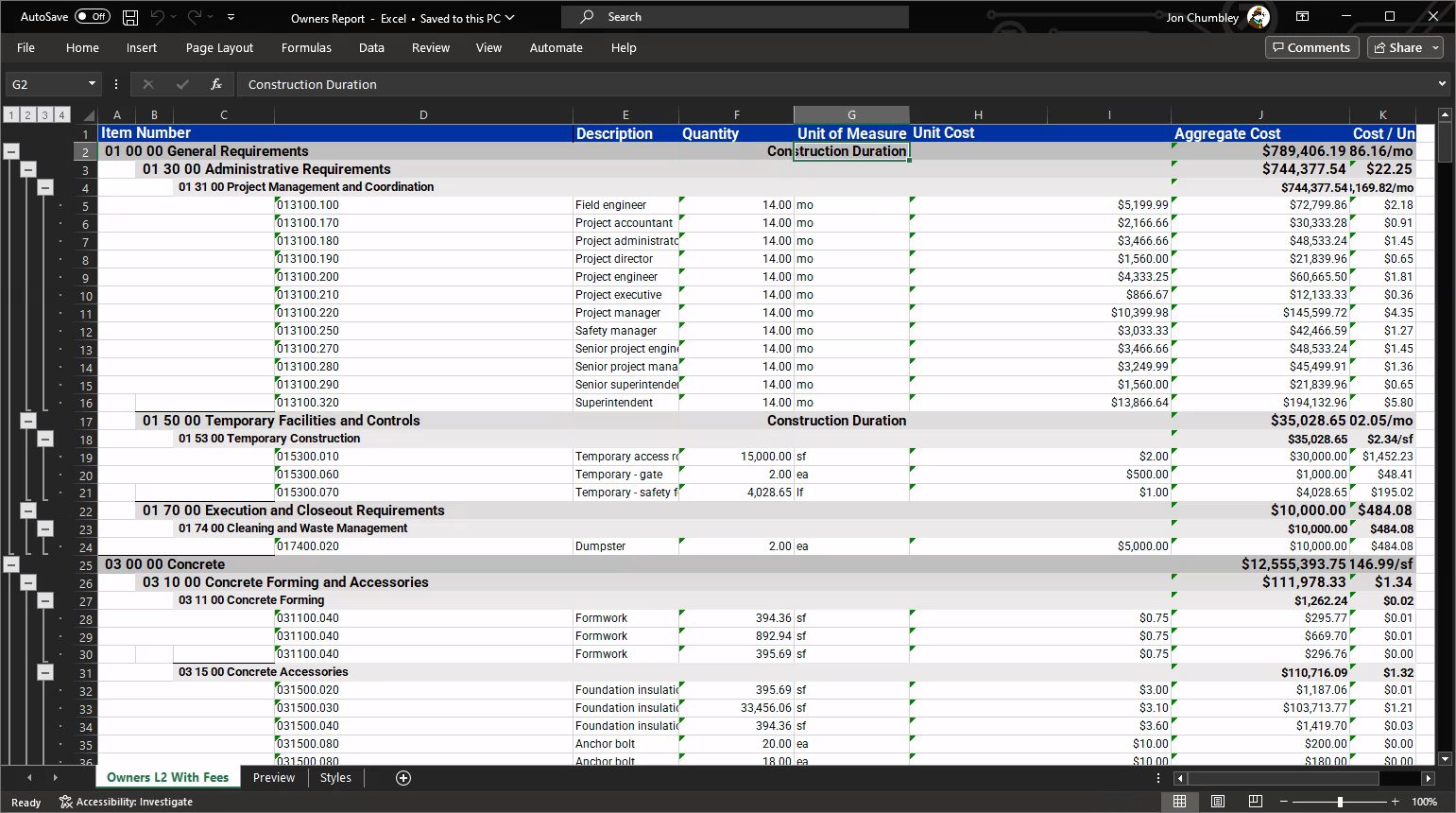 Burdened Cost Columns
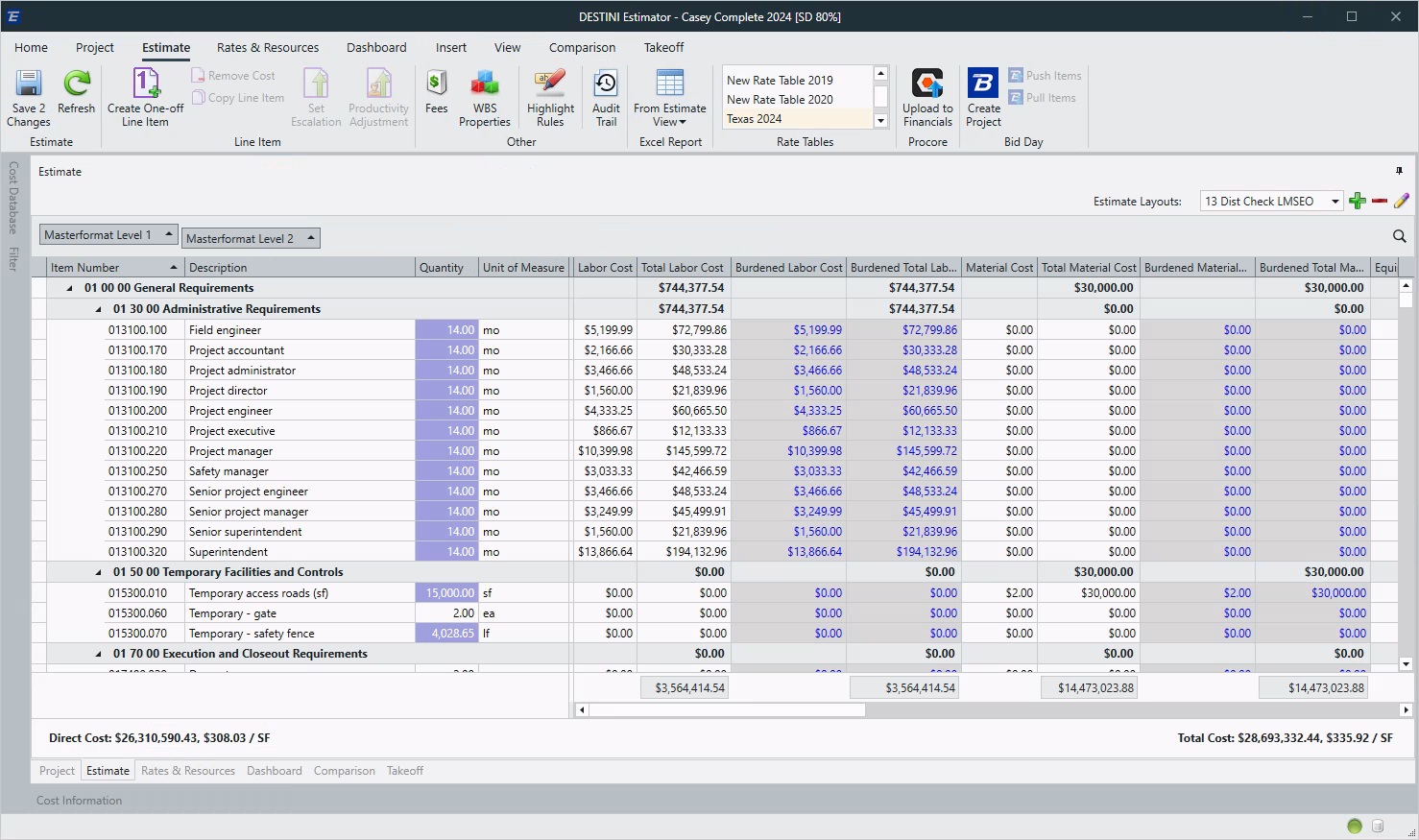 2D Enhancements
Making Takeoff Quicker
Beck-Technology.com
2D Measure
Tool
2D Add Point
Split Polyline
2D Double Click
End Sketching
2D Convert
To Arc
Alternates
 Released!
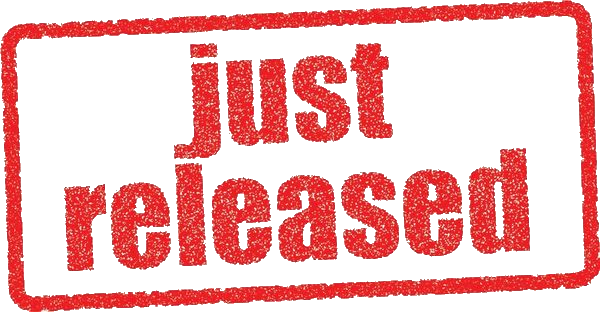 Performance & Stability
Pencils Down
Beck-Technology.com
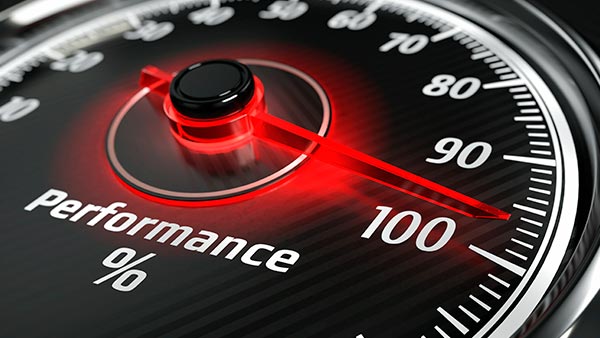 Performance & Stability
Pencils Down
Launching Estimator up to 60% faster
Open estimates up to 70% faster
Critical issues reported down 75%
Data Entry up to 80% faster
Next-Generation Estimator
The Future
Beck-Technology.com
Browser vs 
Thick Client
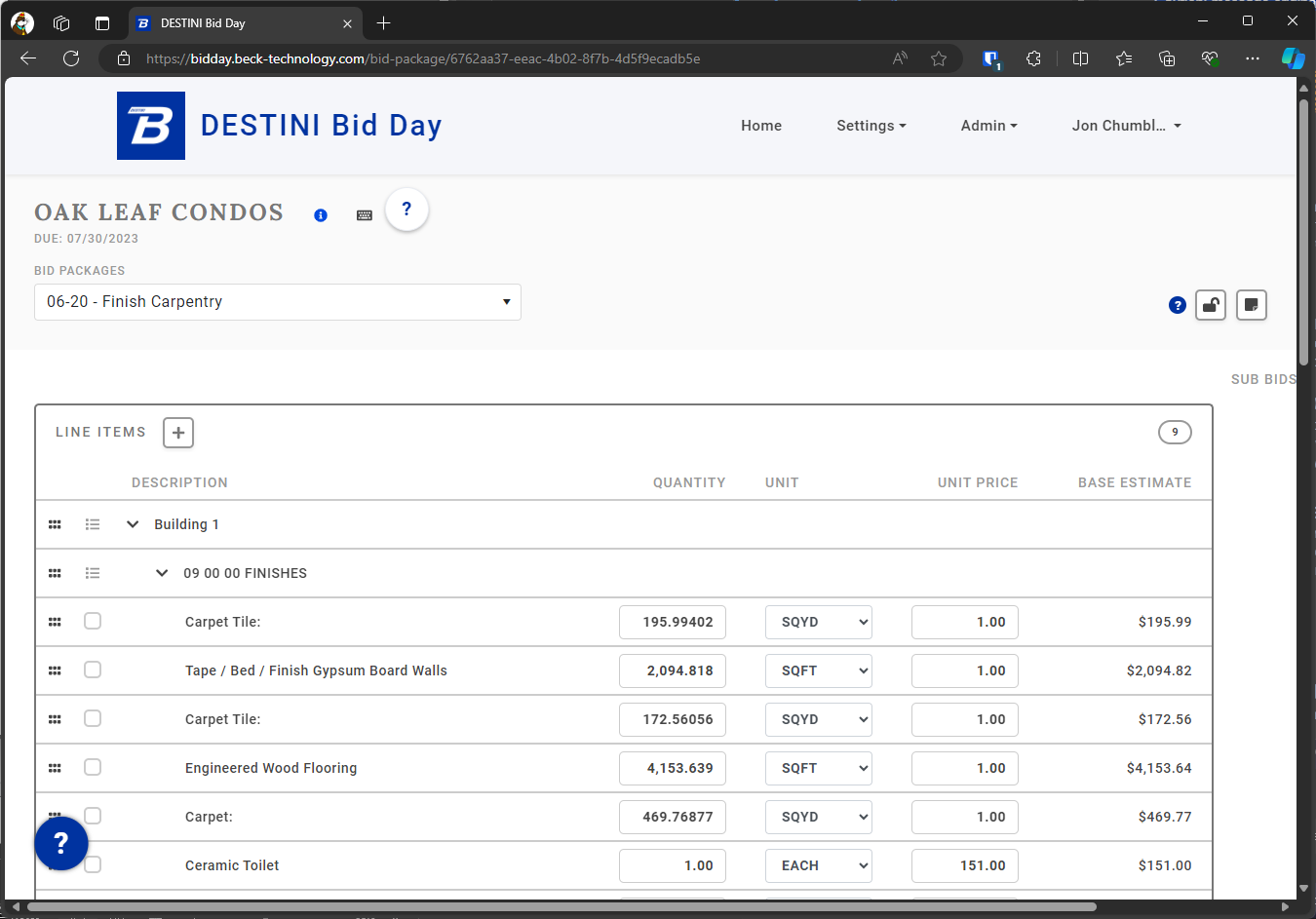 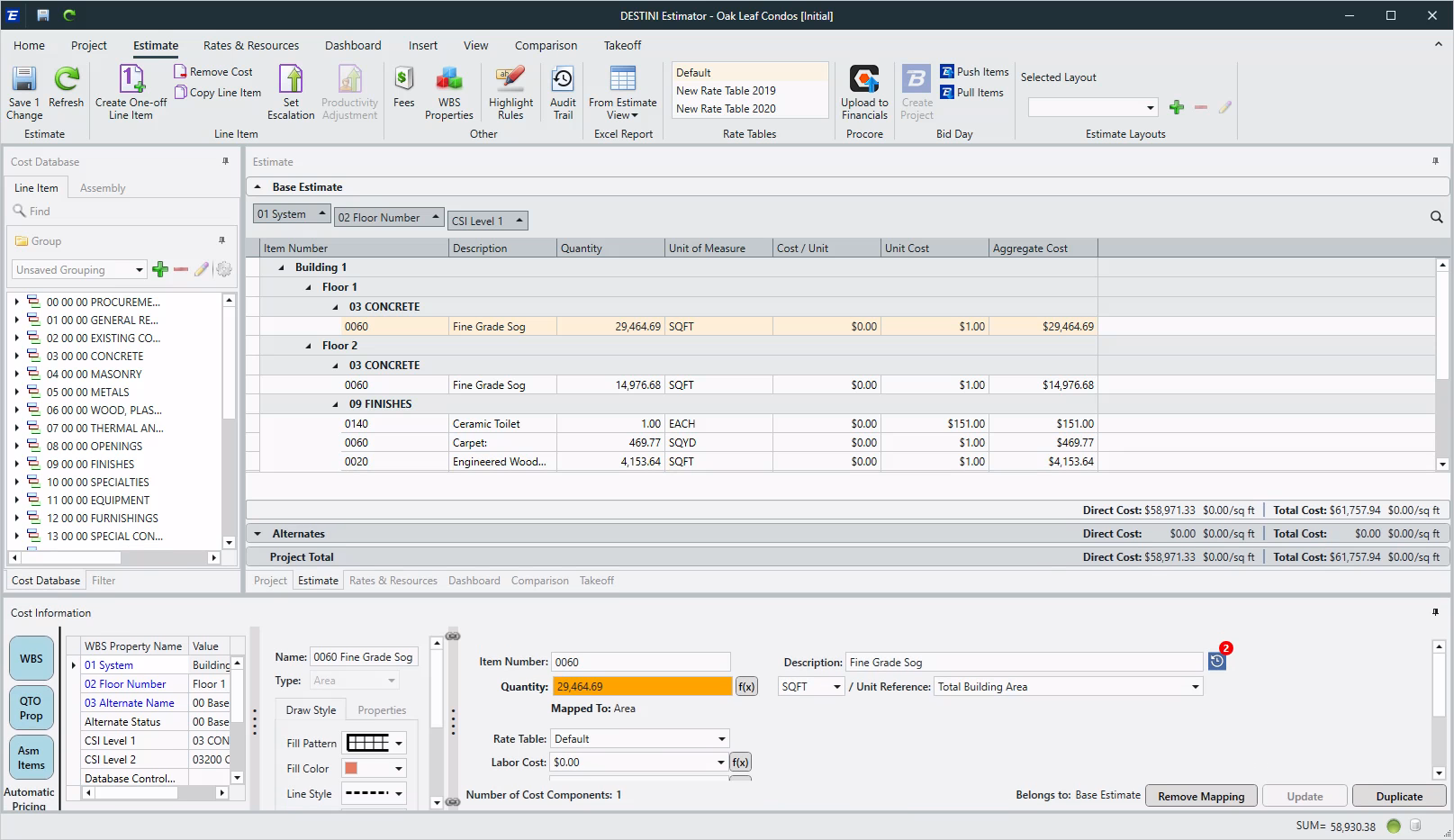 DeploymentOptions
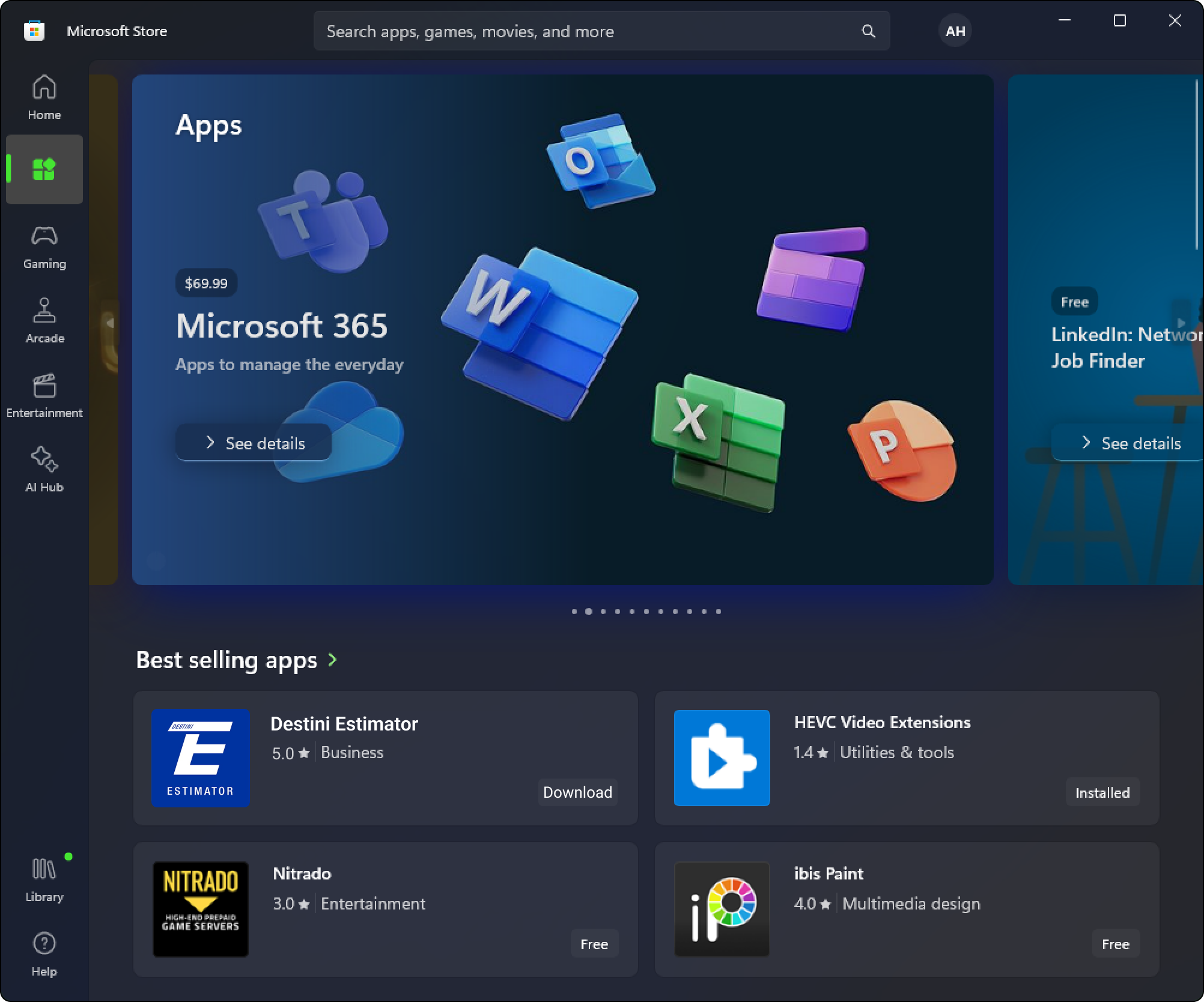 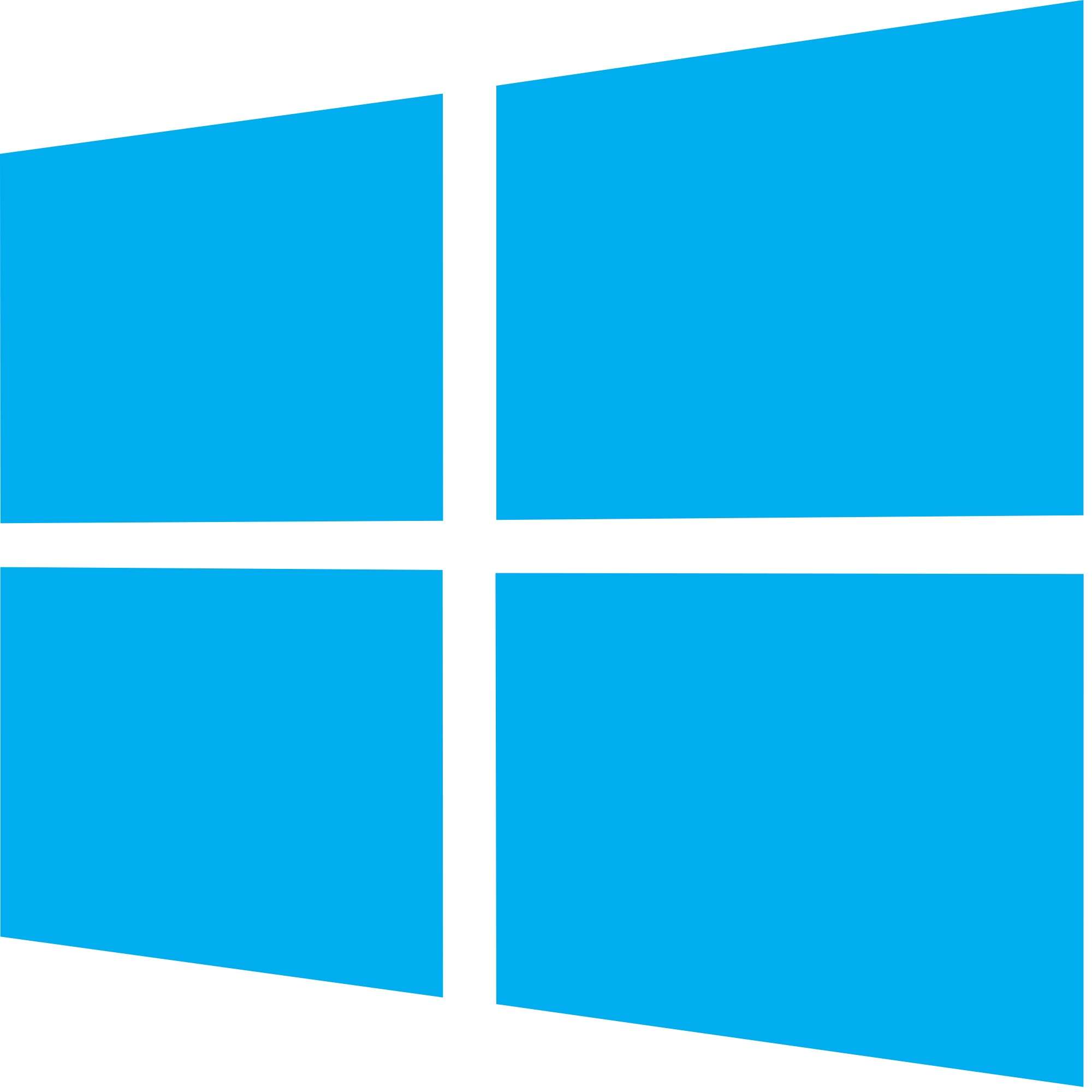 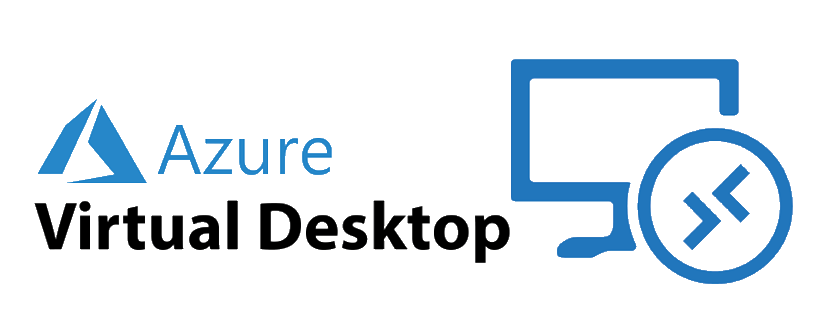 Next-GenEstimator
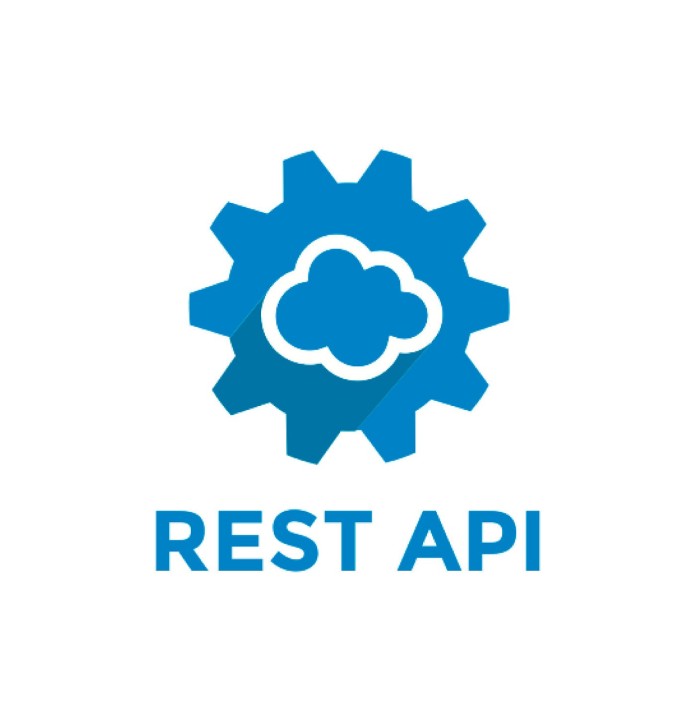 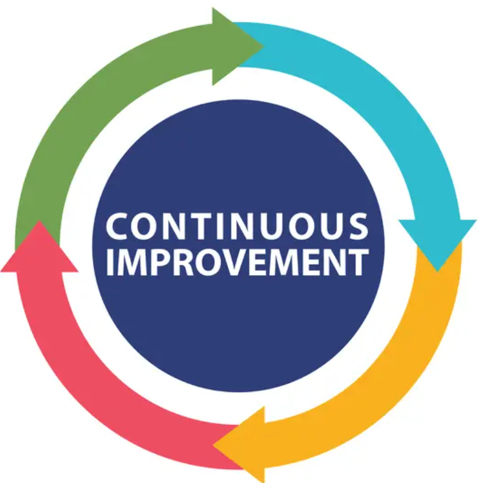 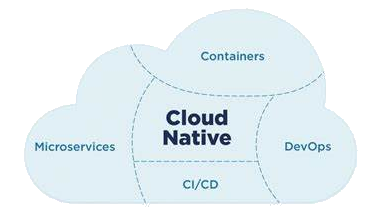 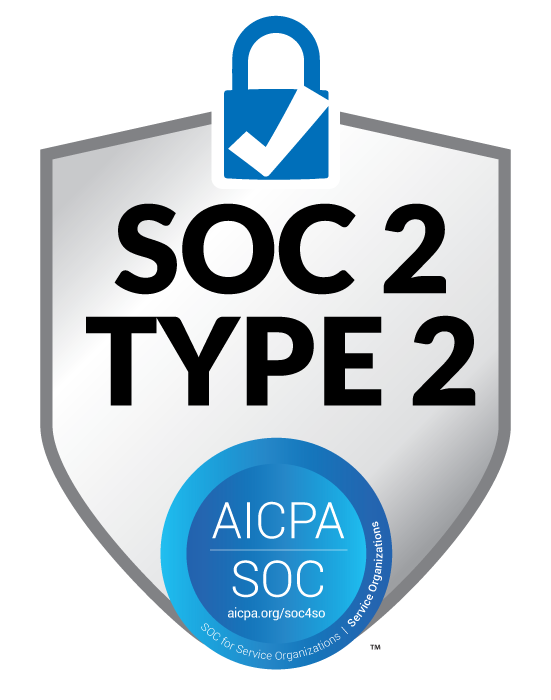 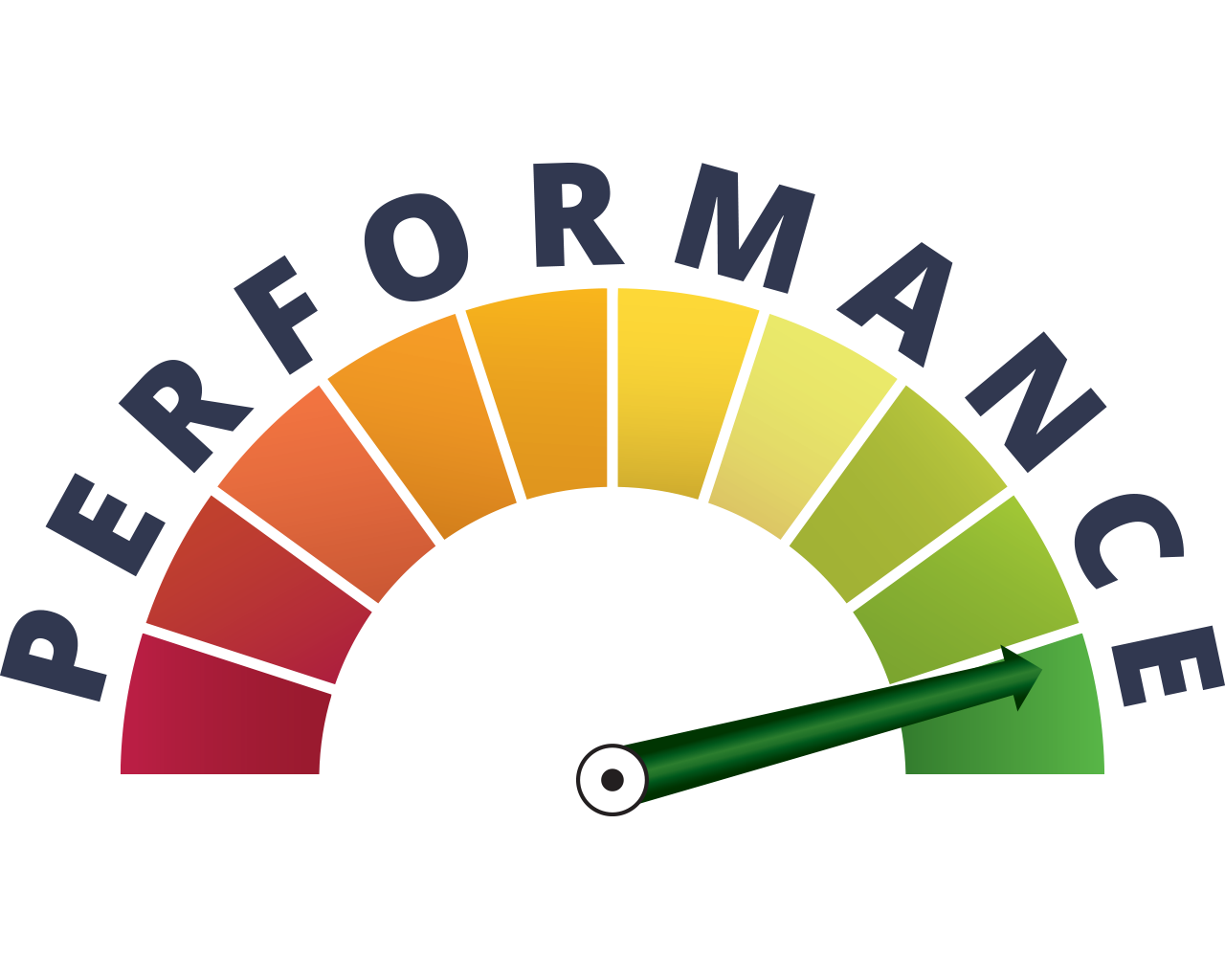 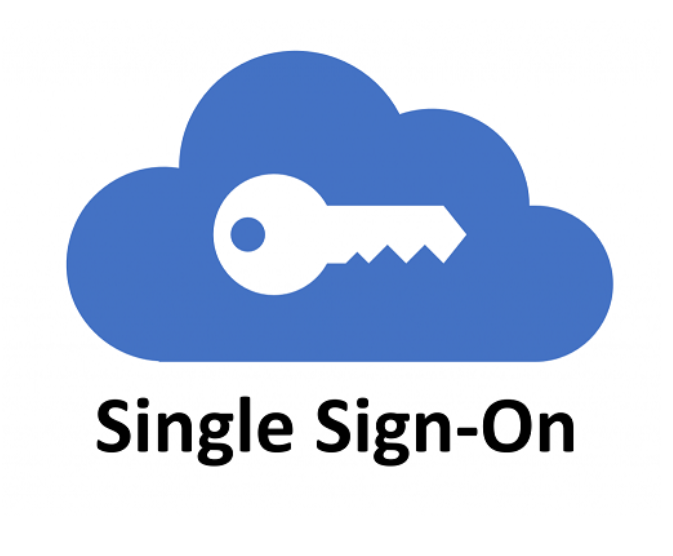 Next-Gen
Estimator
No Save/Refresh
What does that mean?